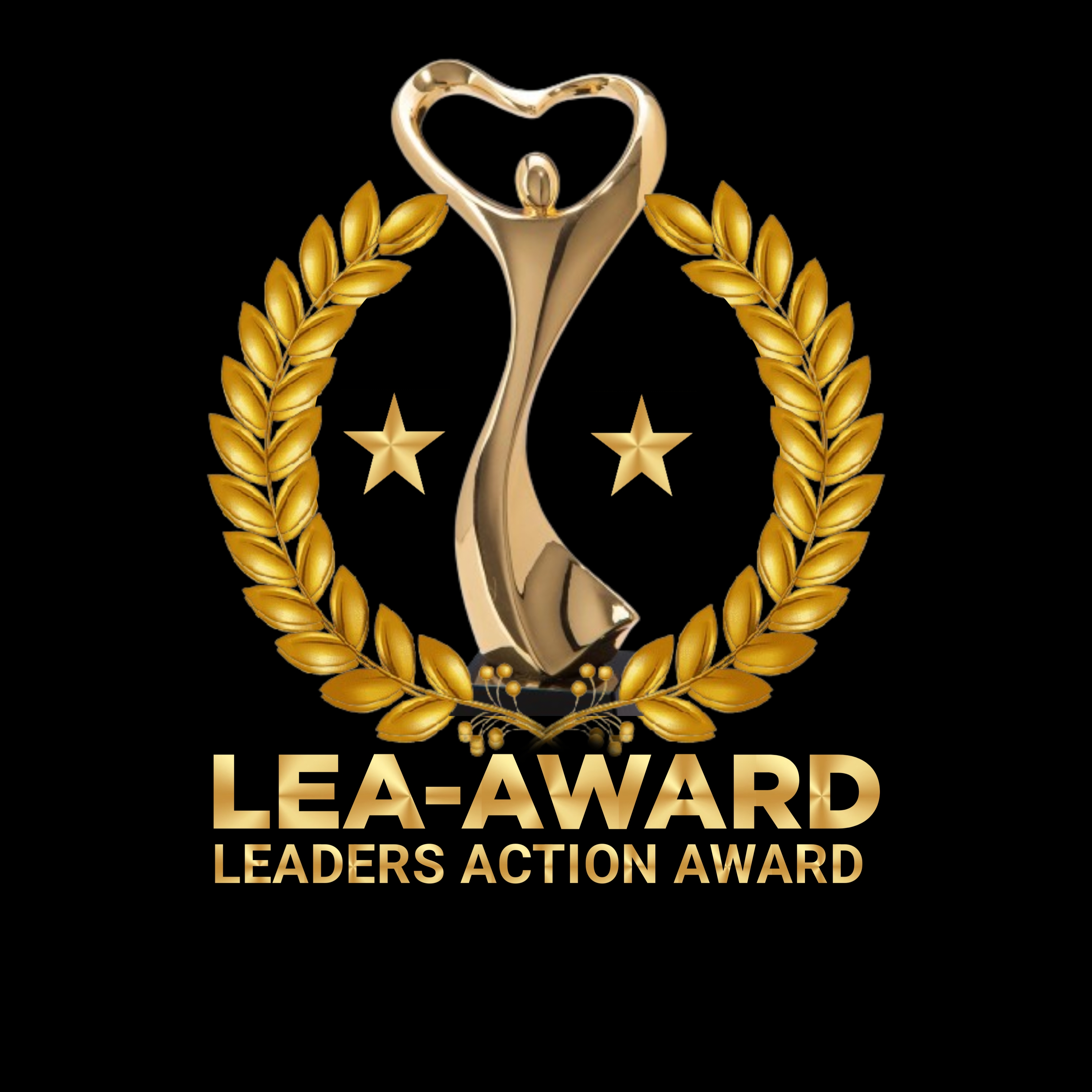 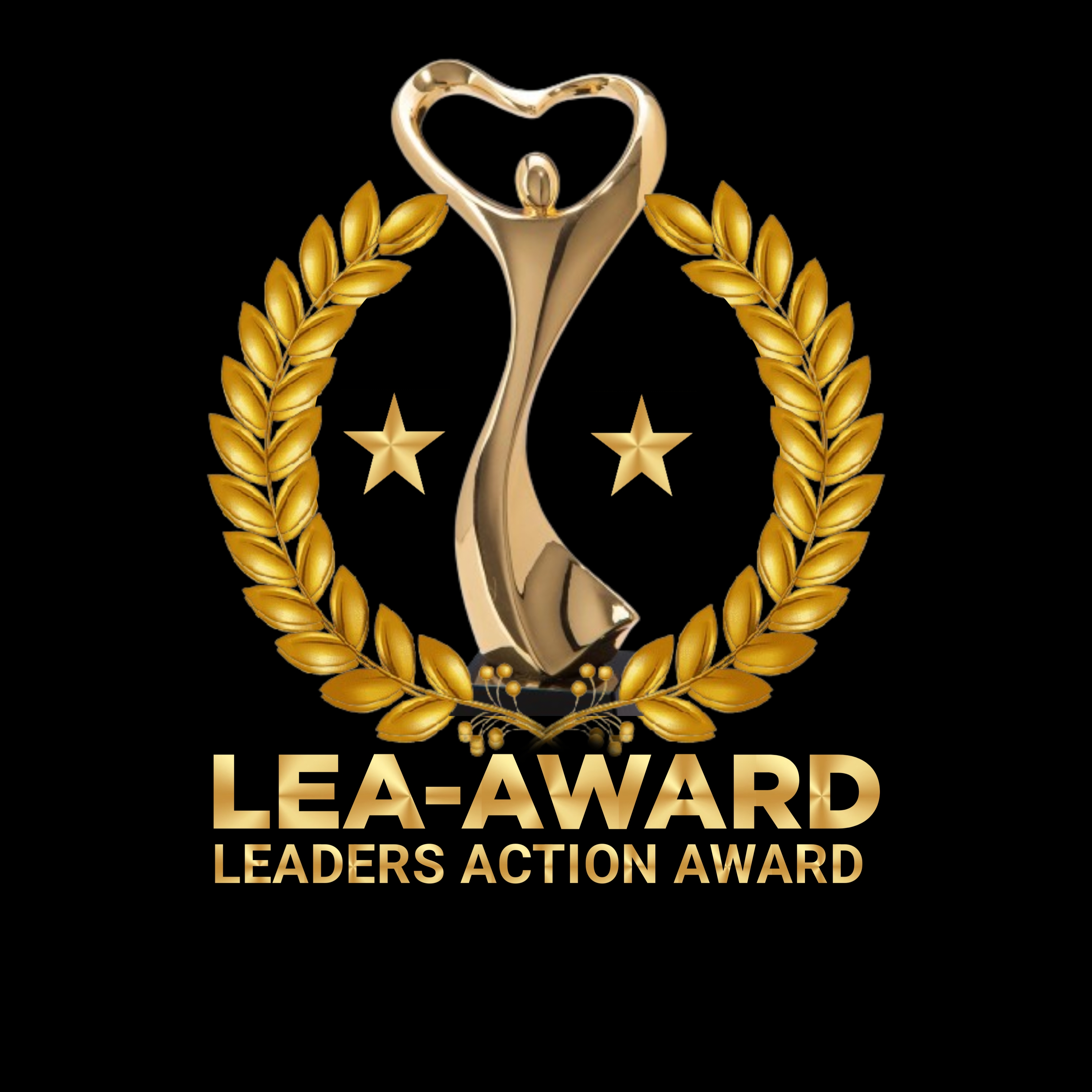 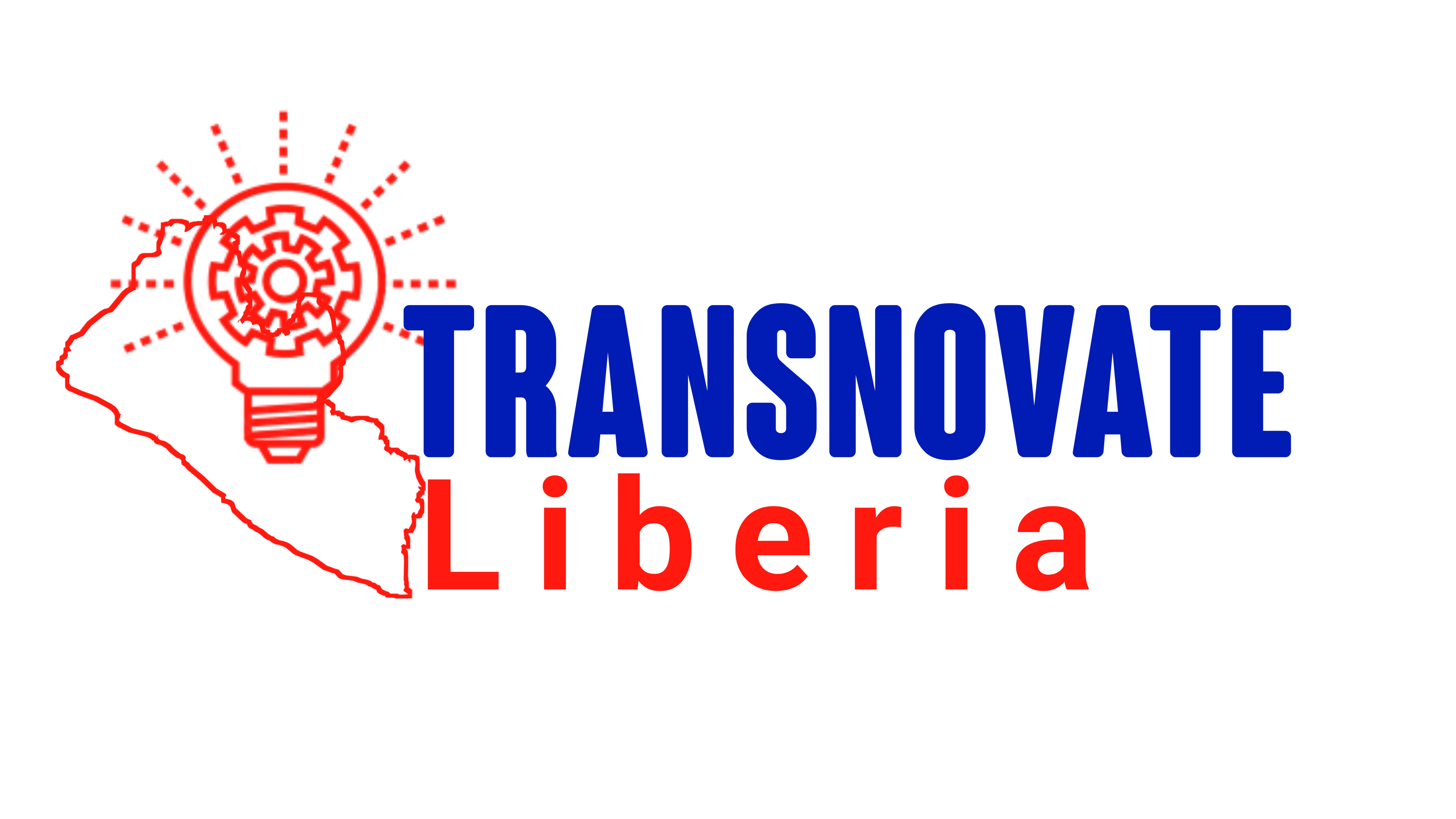 Leaders Action Award 2024
Nomination Guidelines


Presented by: Transnovate Liberia
What is the Leaders Action Award?
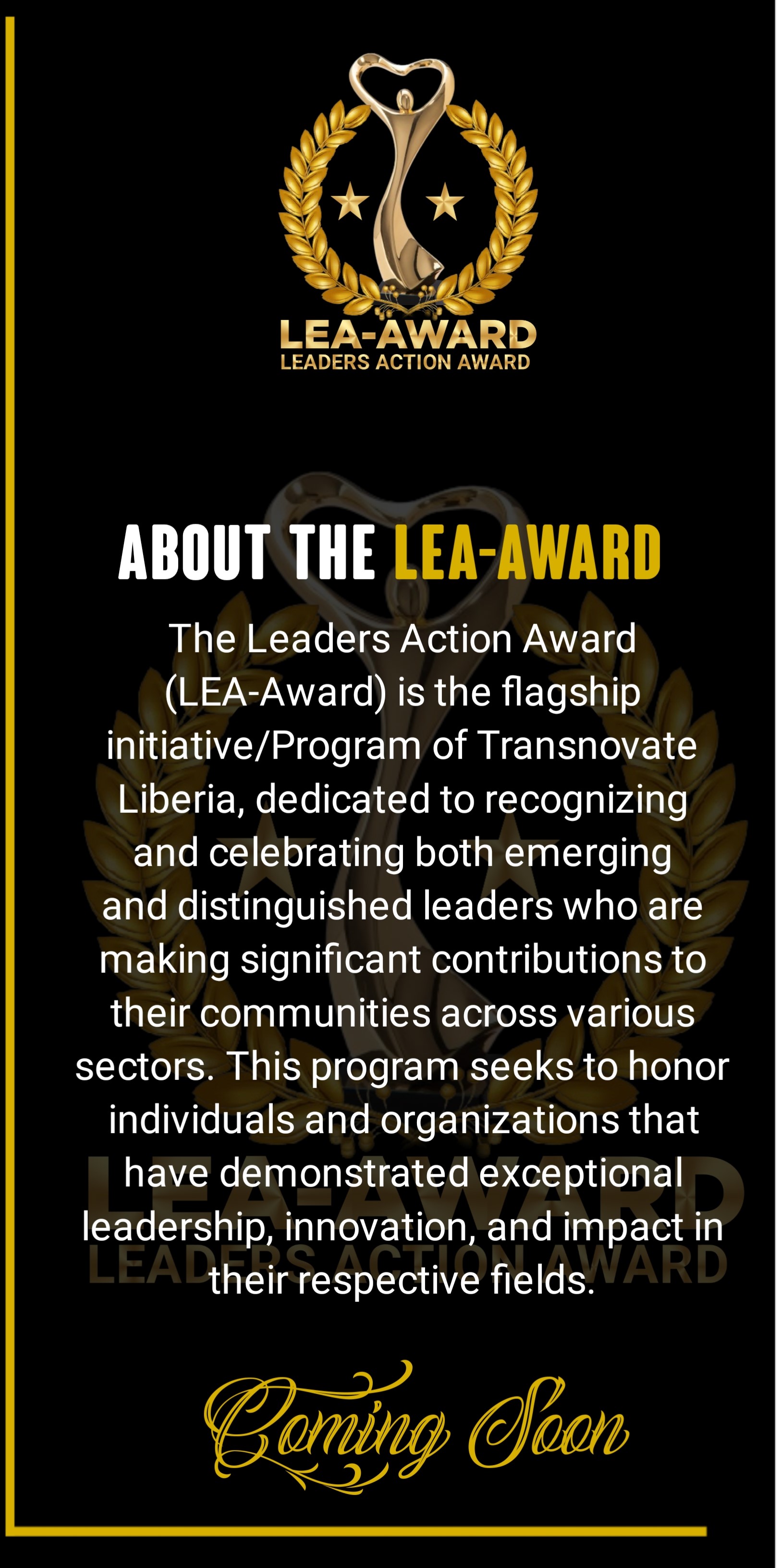 • Recognizes emerging and outstanding leaders across various sectors.
• Celebrates individuals making significant contributions to their communities.
• Aims to inspire and encourage leadership excellence and innovation.
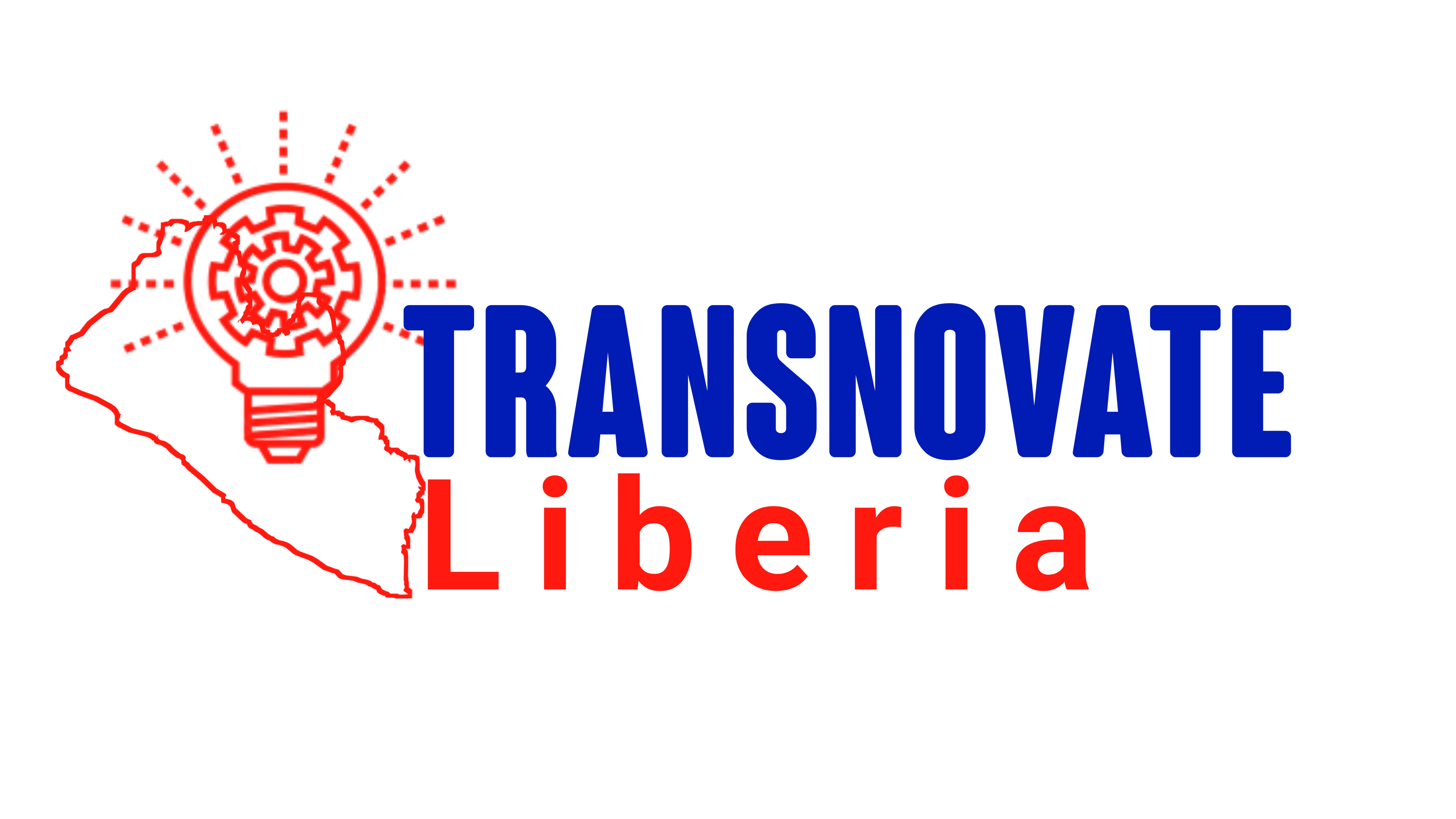 Who Can Be Nominated?
• Must be actively involved in leadership roles (community, business, social, or organizational).
• Demonstrated leadership impact within the last year.
• Open to individuals from all sectors (e.g., education, health, tech,Entertainment  etc.).
• Nominees must exhibit ethical and sustainable leadership practices.
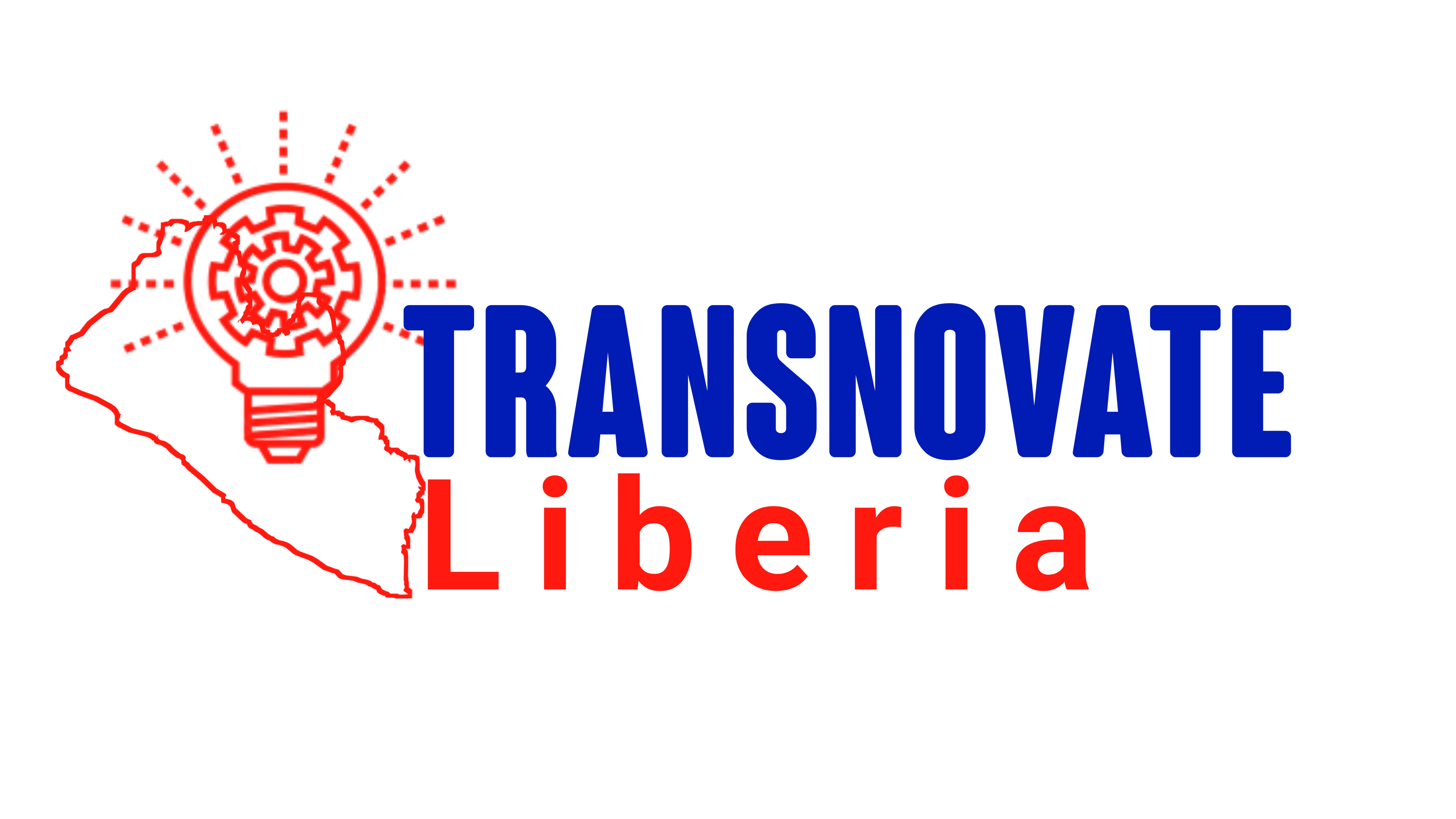 Award Categories
Health:
Health Advocate of the year
Health Awareness Organization of the Year
Climate Advocate of the Year4. Climate Change Organization of the Year 
Education:
Education Advocate of the Year
Best Junior High School of the Year
Best Senior High School of the Year
Best University of the Year
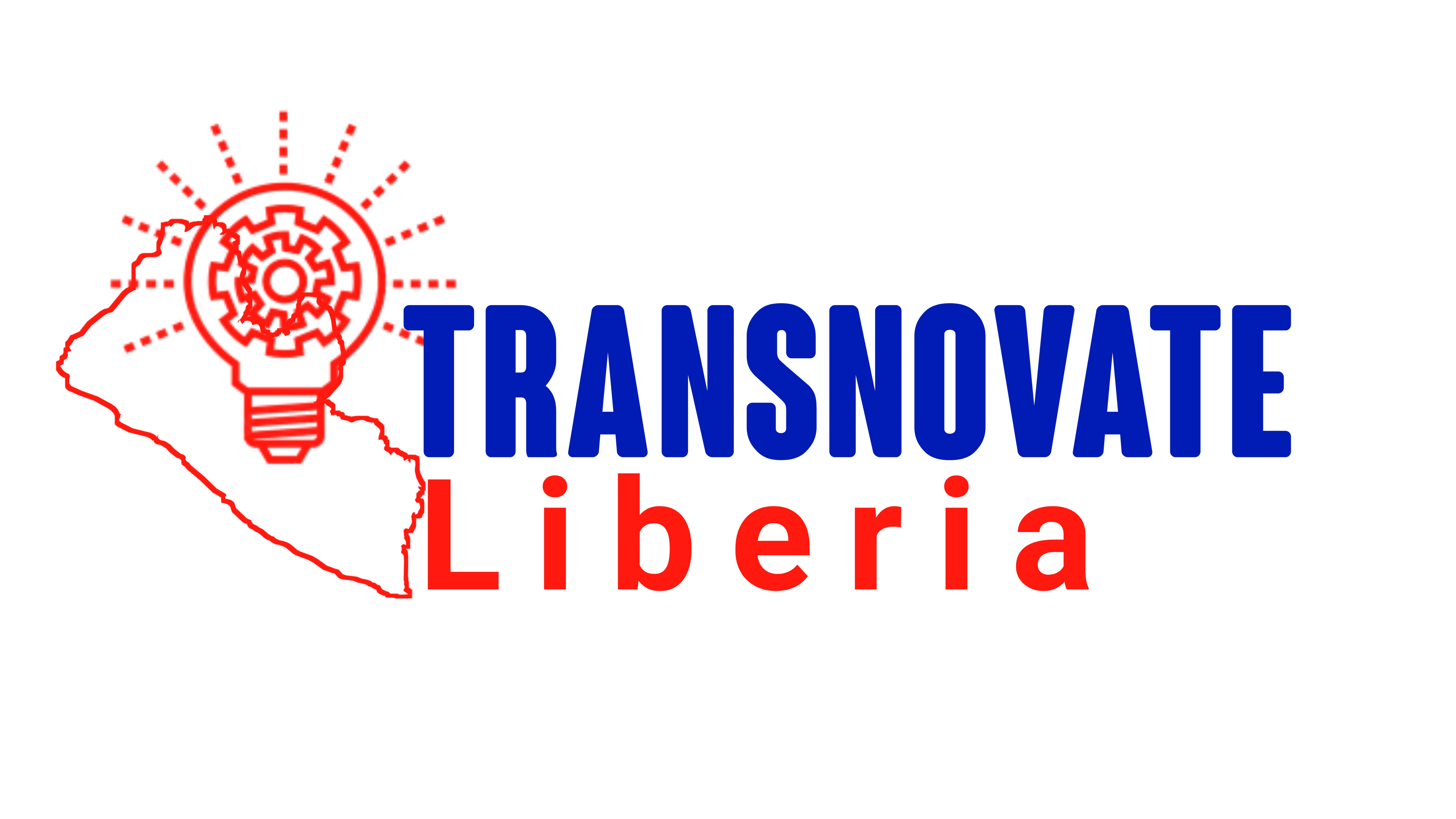 Award Categories
Human Rights:
Human Rights Advocate of the Year
Human Rights Organization of the Year
Technology:
Innovative Tech of the Year
Emarging Tech of the Year
Business:
1. Entrepreneur of the Year
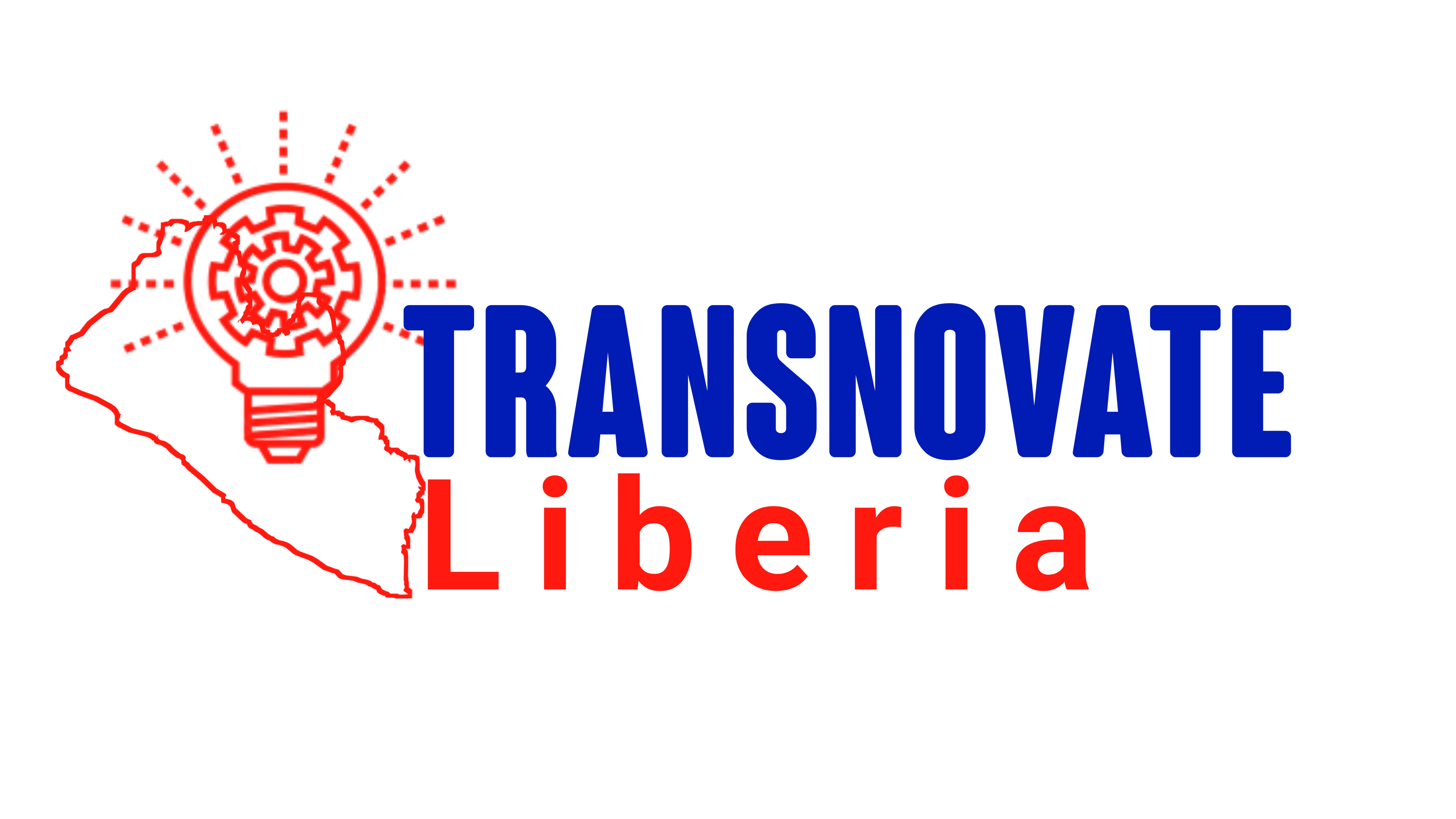 Award Categories
Social Impact:
Social Impact Organization of the Year
Emerging Leader of the Year
Out Standing Leader of the Year
Female Leader of the year
Sport:
Football Manager of the Year
Football Club of the Year (Male)
Football Club of the Year (Female)
Player of the Year (Male)
Player of the Year (Female)
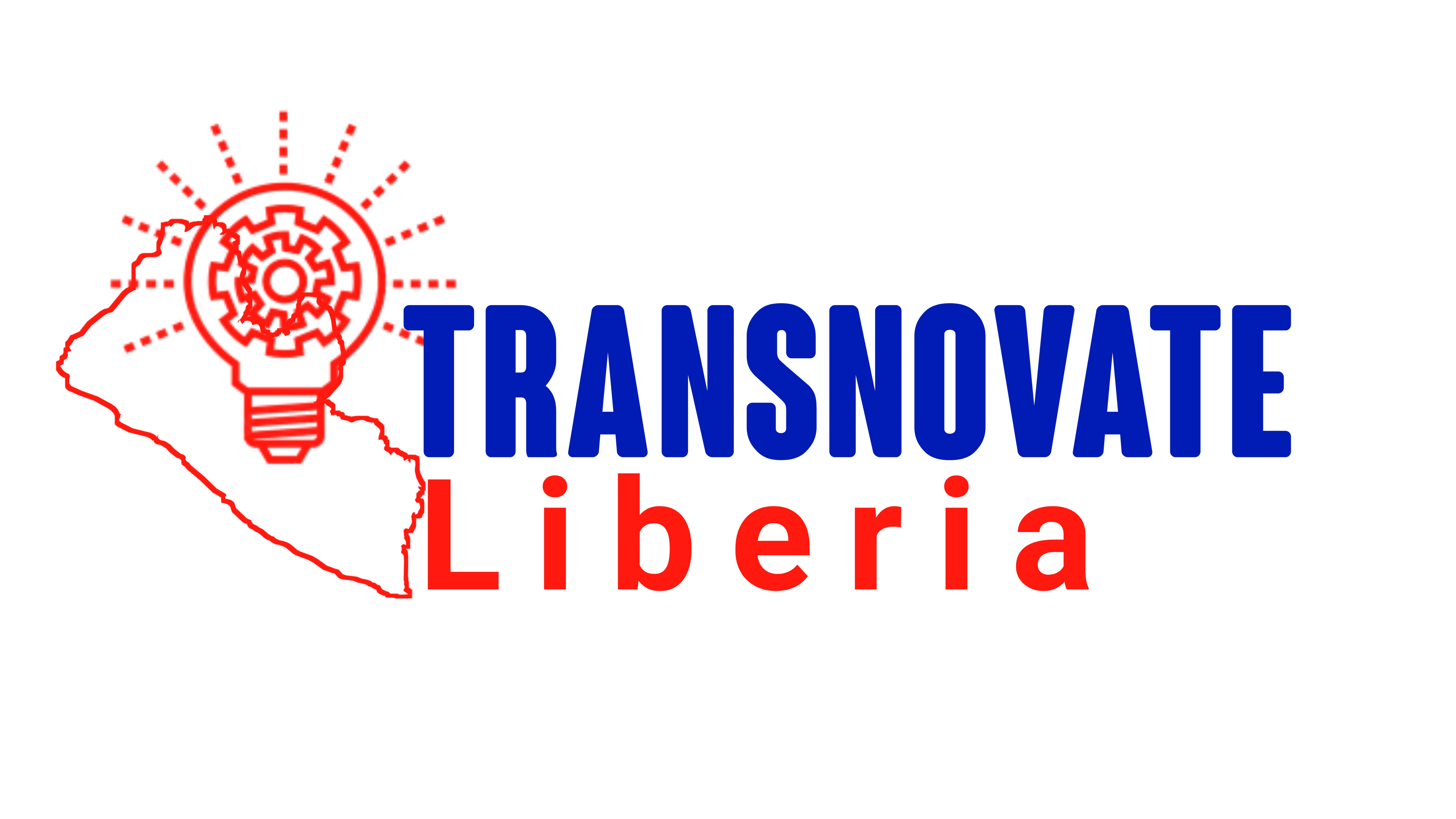 Award Categories
Entertainment:
Movie Studio of the Year (General)
Movie Group of the Year (General)
Producer of the Year (Circular)
Producer of the Year (Gospel)
Videographer of the Year (General)
Female Artist of the Year (Gospel)
Photographer of the Year (General)
Photo Studio of the Year (General)
Radio Station of the Year (Circular)
Radio Station of the Year (Gospel)
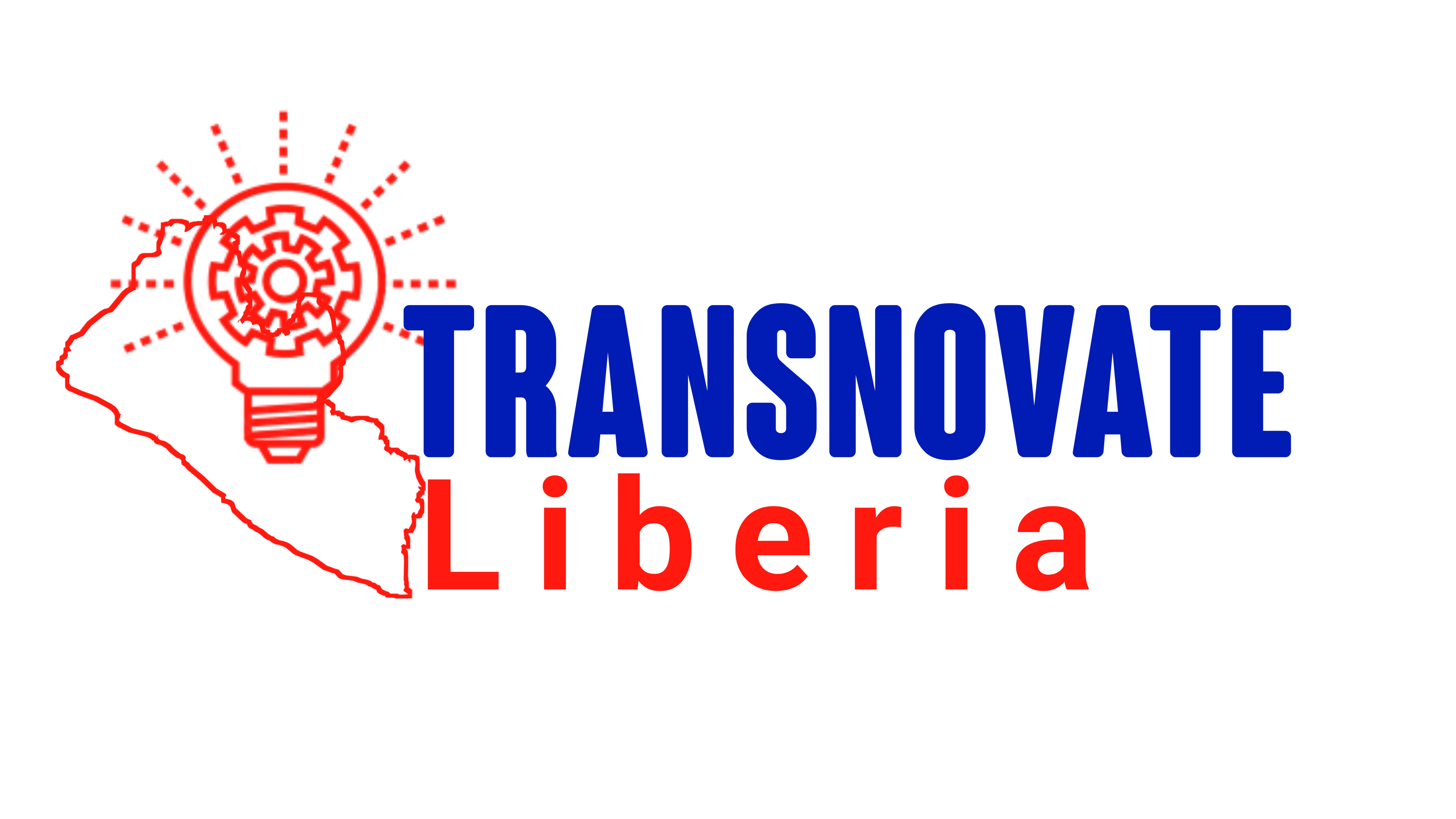 Award Categories
11. Male Radio Personality of the Year
12. Female Radio Personality of the Year
13. Comedian of the Year
14. COMIC group of the Year
15. Blogger of the Year
16. Online TV of the Year
17. Male Artists of the Year (Gospel)
18. Female Artist of the Year (Circular)
19. Male Artist of the Year (Circular)
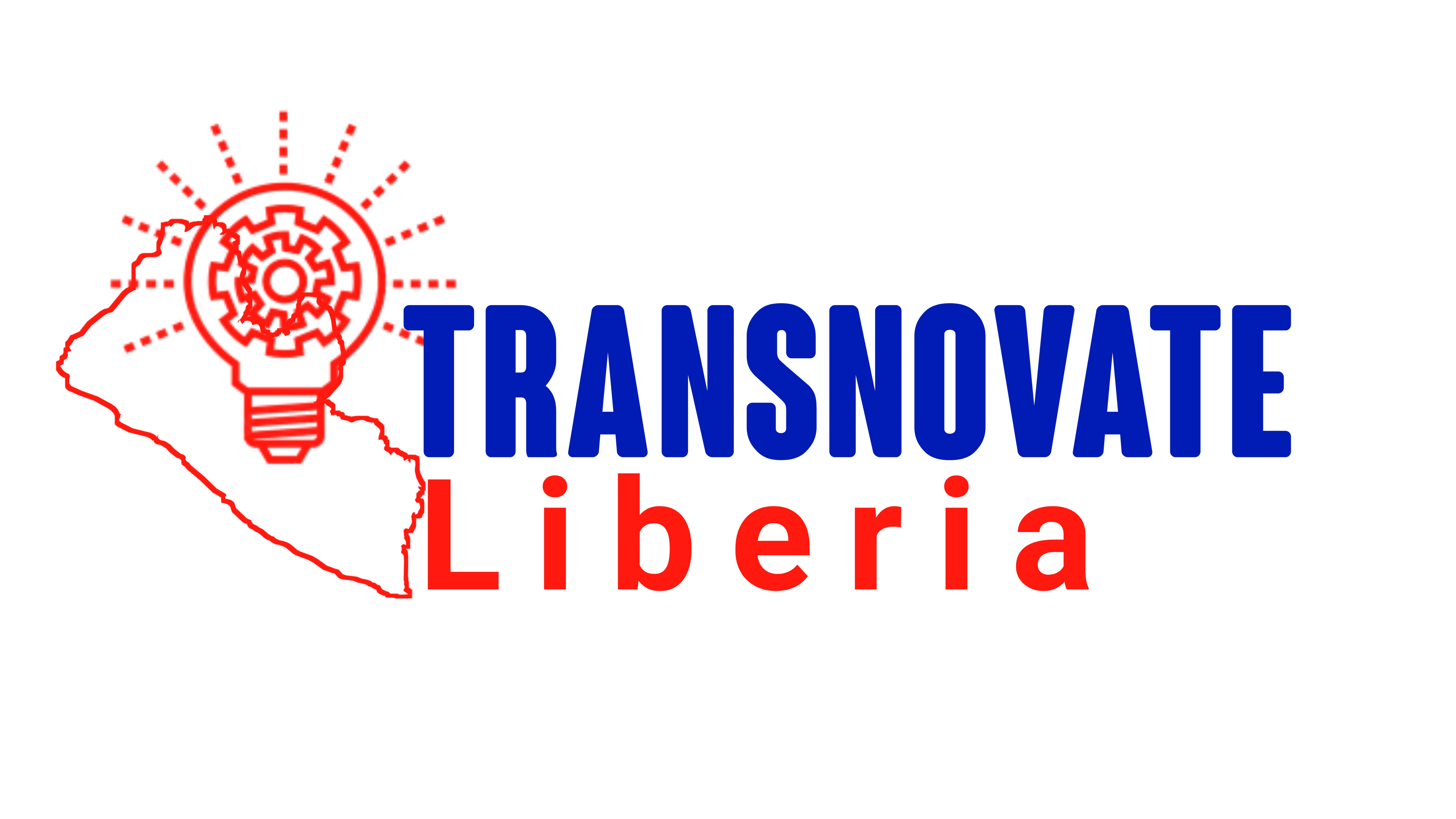 How to Nominate
1. Complete the nomination form via [Google Forms https://forms.gle/evW3aK9LZzrjKu4SA ]
2. Provide accurate nominee details (name, contact, role, etc.).
3. Answer brief questions about the nominee’s leadership, impact, and recognition.
4. Submit by [November 23, 2024].
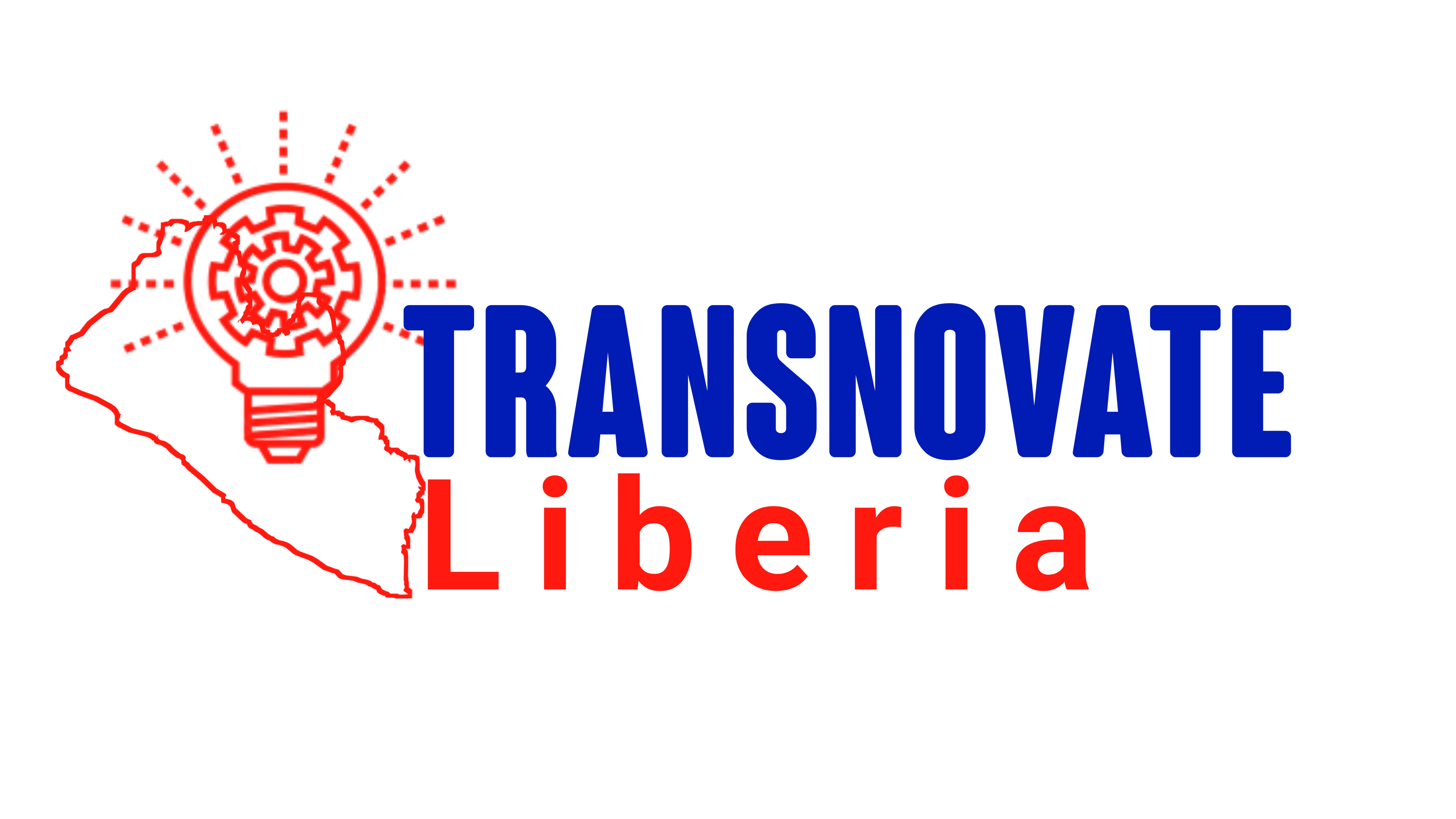 What to Include in the Nomination
• Nominee's leadership role and duration.
• Description of key projects or initiatives led by the nominee.
• Impact on the community or field.
• Any awards or recognition the nominee has received.
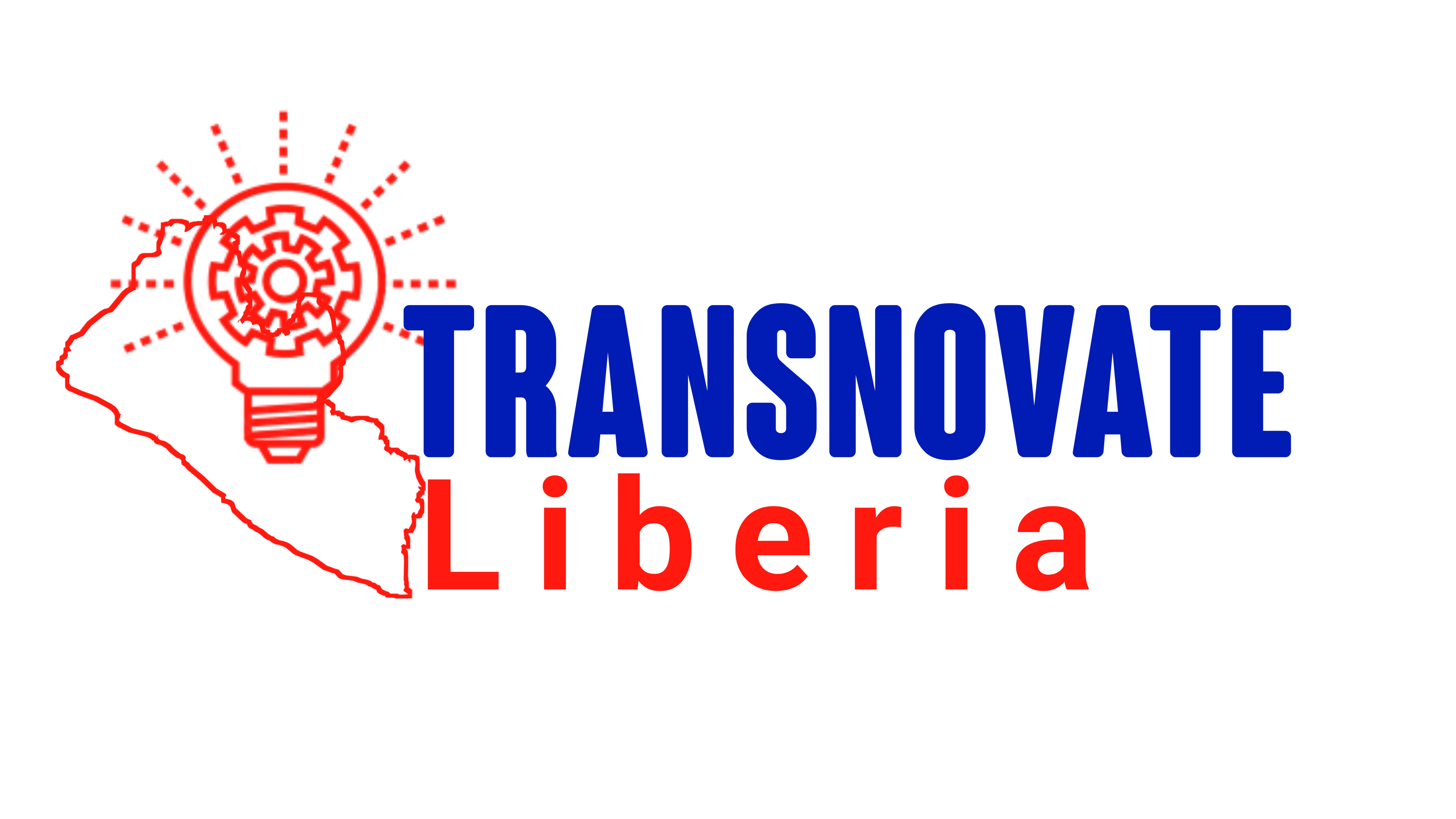 Important Guidelines
• Ensure all information is truthful and accurate.
• One nominee per form submission.
• Nominations can be submitted by individuals or organizations.
• Self-nominations are allowed, but must include a reference. (Just include your information on both sides)
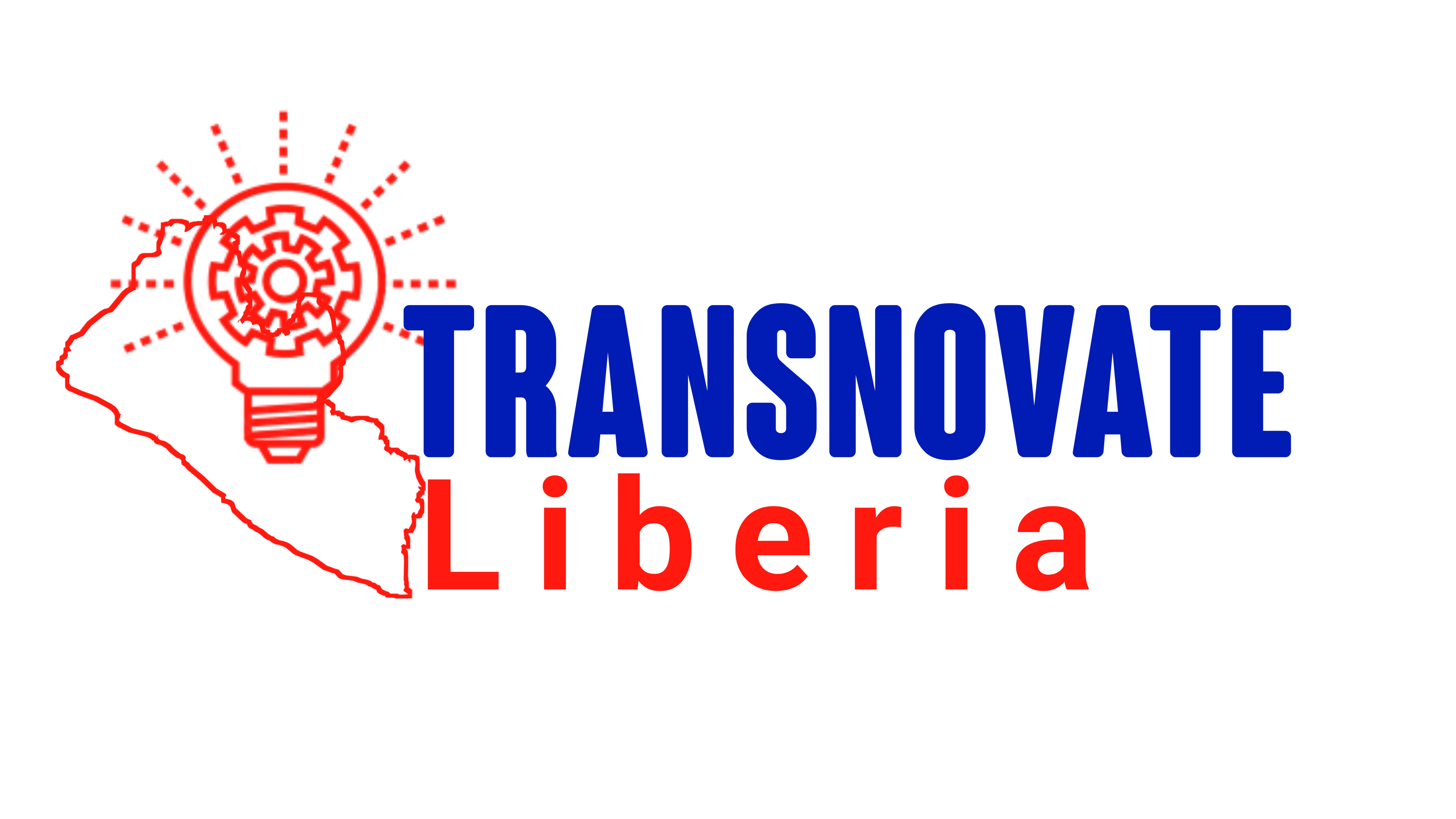 How Nominees Are Evaluated
• Leadership effectiveness and vision.
• Measurable impact of their projects or initiatives.
• Contribution to community growth or field development.
• Long-term sustainability of their work.
• Ability to inspire others and foster positive change.
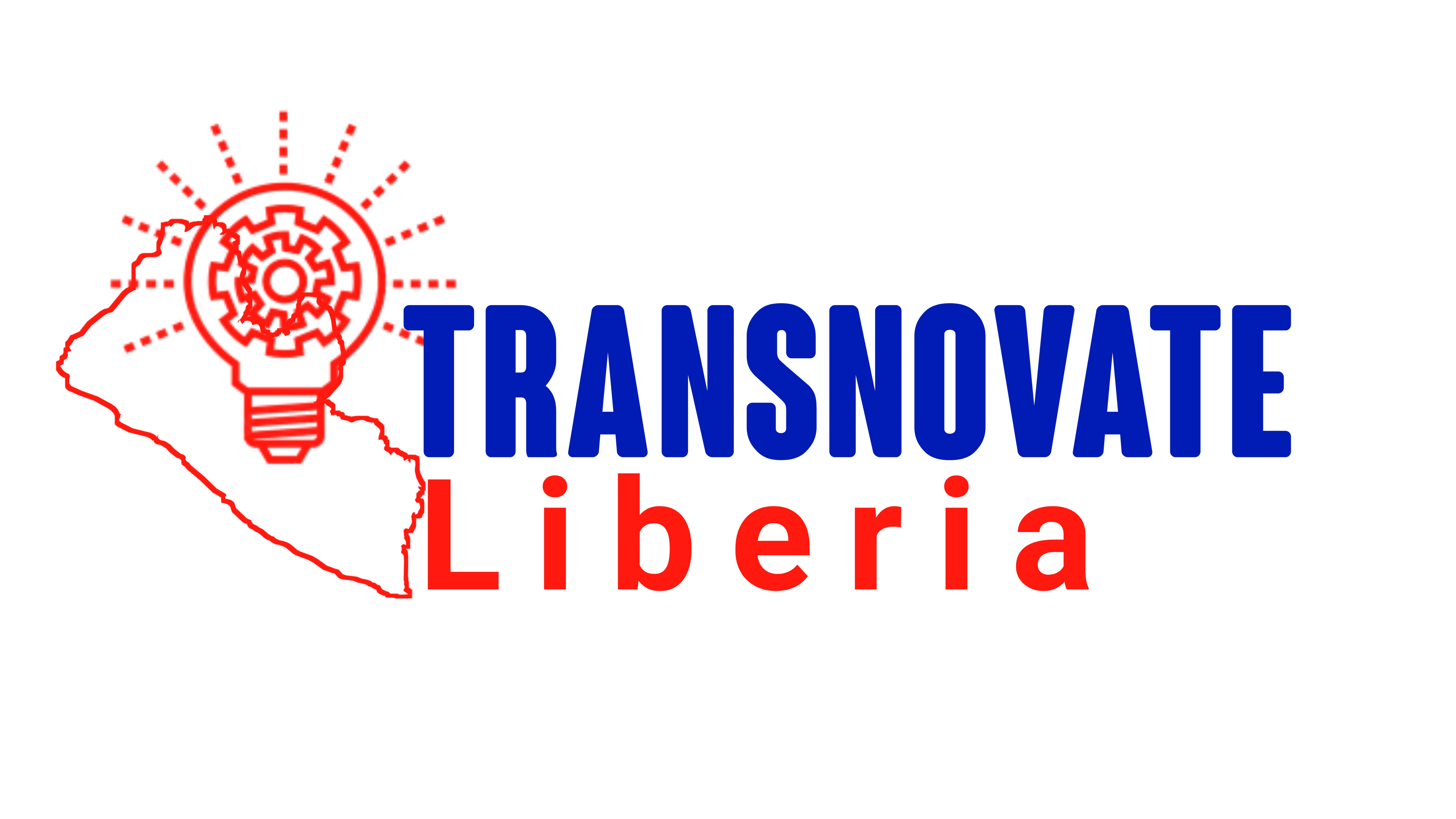 Key Dates to Remember
• Nomination Submission: Nov. 1–23, 2024
• Nomination Submission Deadline: Nov. 23, 2024
• Voting Start: December 10 – 31, 2024
• Award Ceremony: January 31, 2025
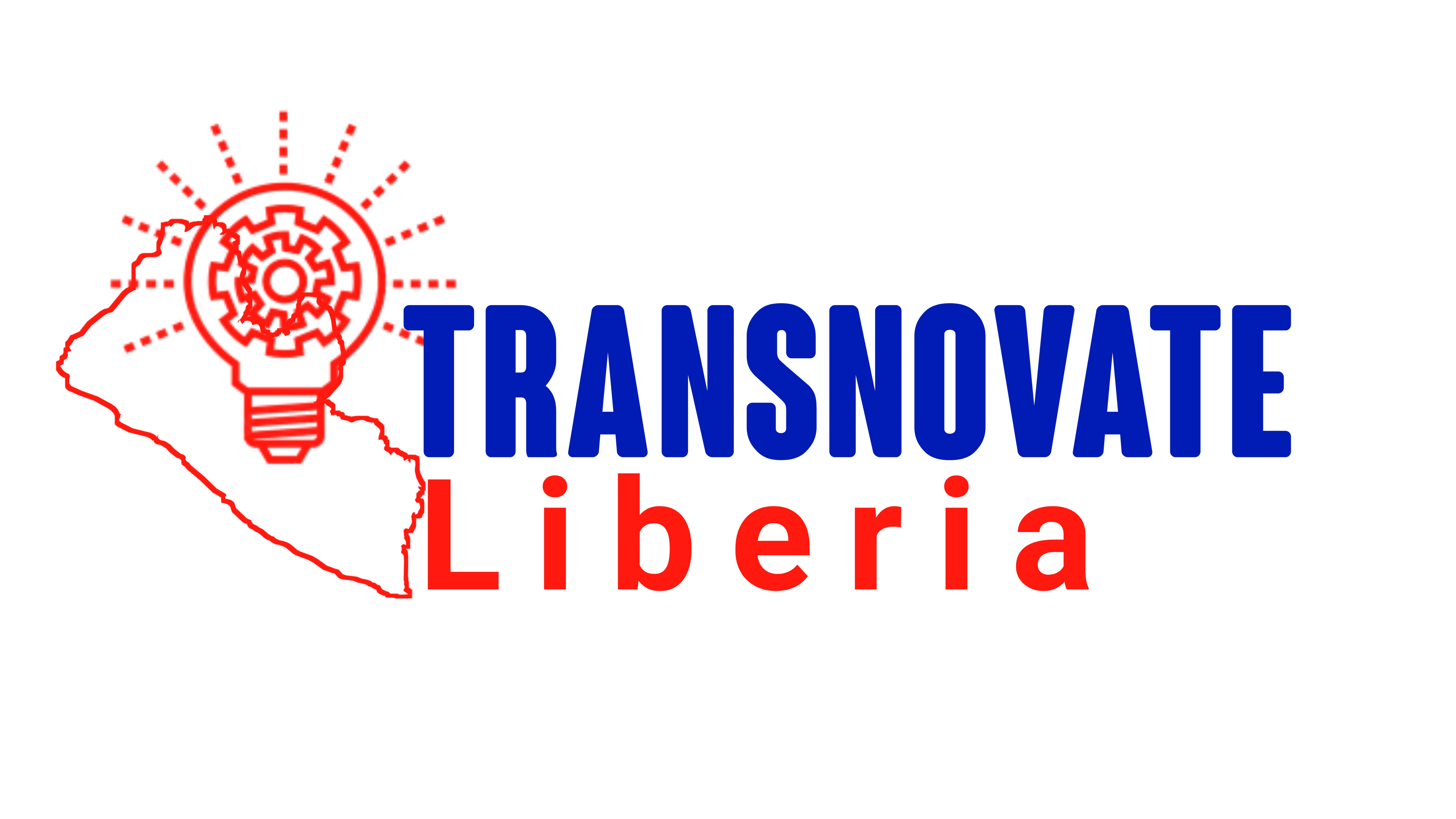 Need Help?
• Email: transnovatelib@gmail.com 
• Phone: +231886270195/+231775593672
• Facebook: Transnovate Liberia/Leaders Action Award
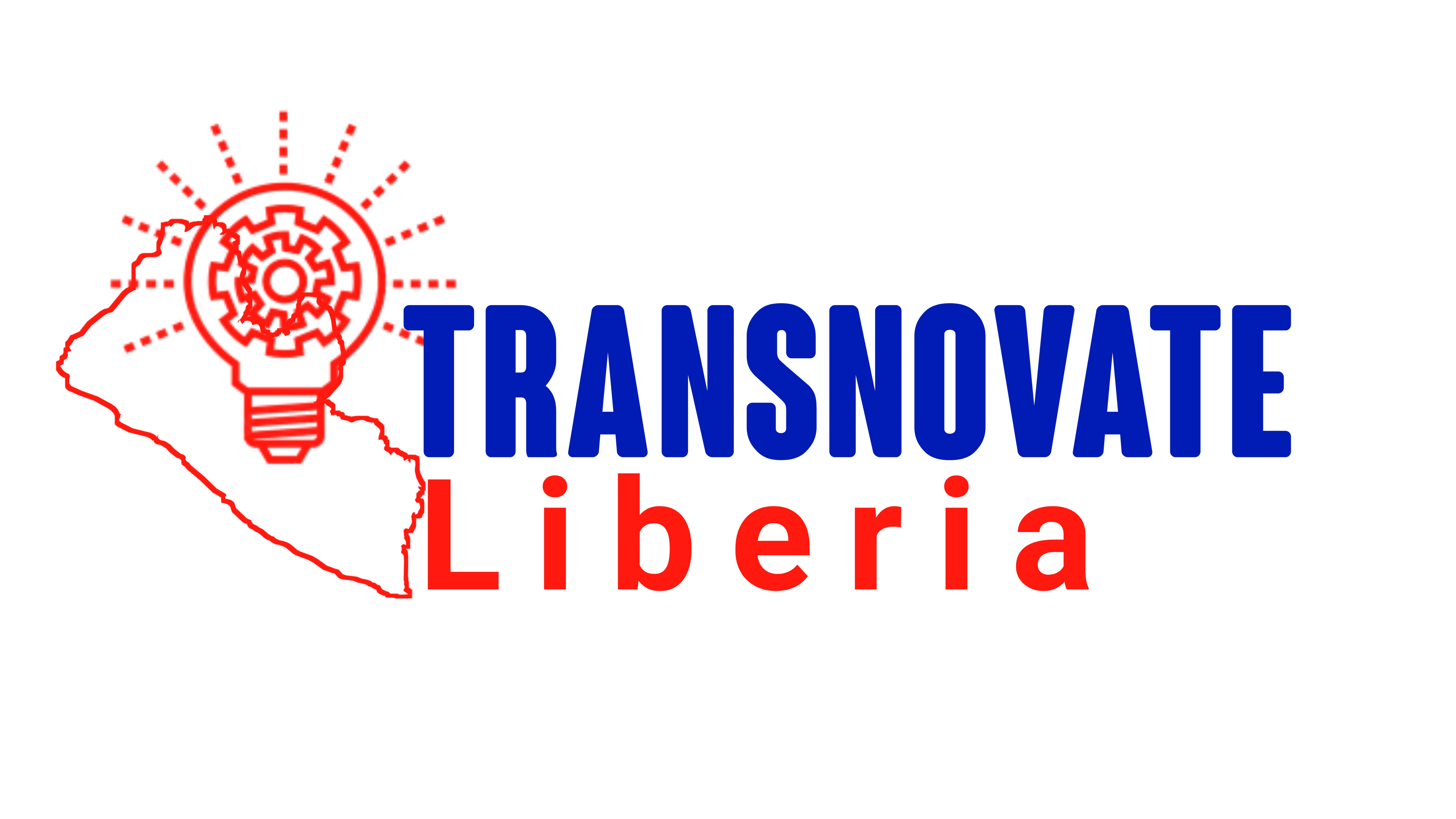 Thank You for Your Participation!
We look forward to celebrating leadership excellence. Submit your nomination today and be part of recognizing the leaders who are shaping the future!
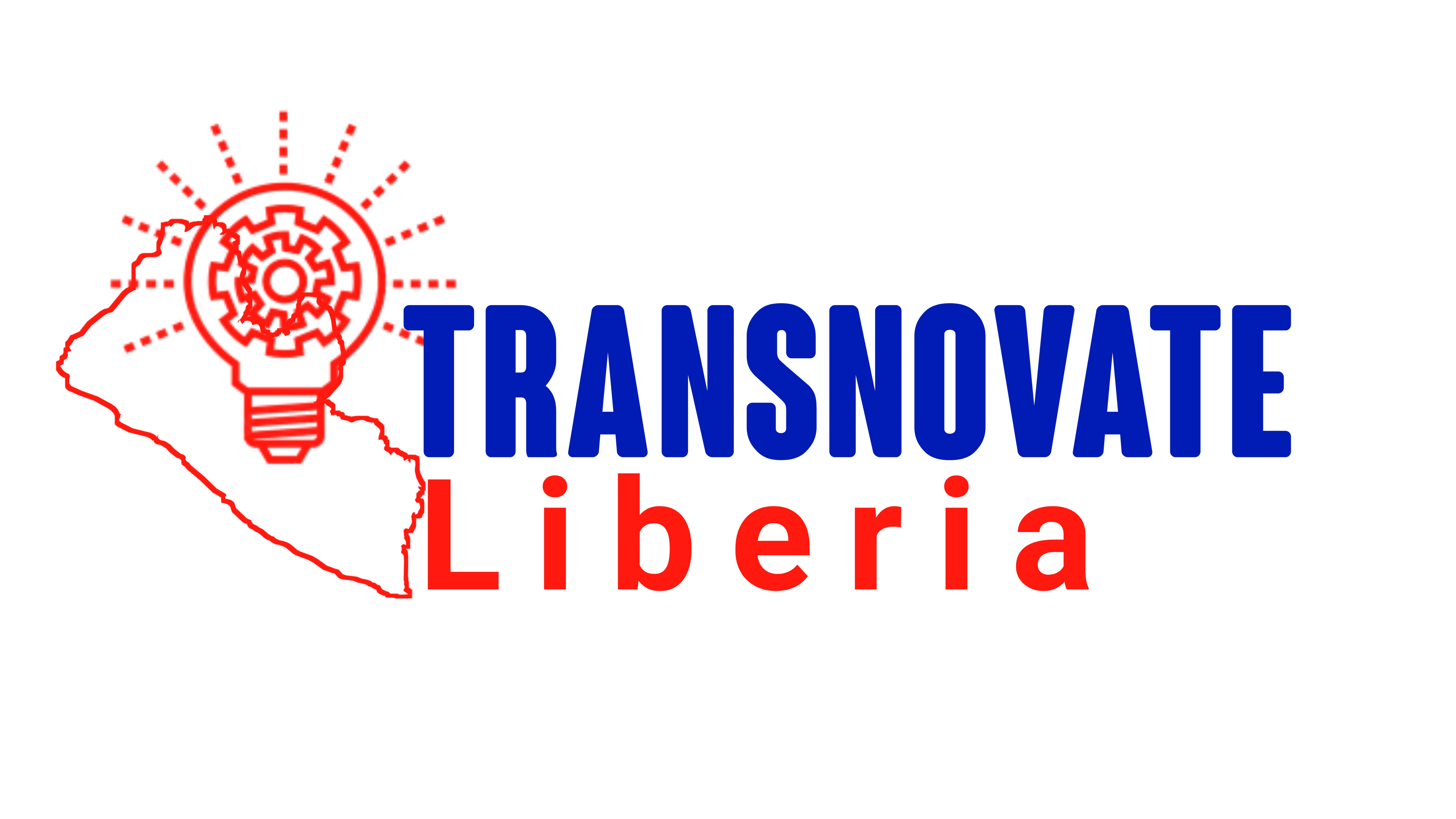